Сложение и вычитание алгебраических 
дробей
Жигунова И.Ю. 
Учитель математики
ГОУ Гимназия № 52 Приморского района Санкт-Петербурга
Цель урока:
1.    Образовательная.
Использовать знание действий с дробями при решении примеров с алгебраическими дробями, имеющие разные знаменатели
2.    Развивающая
Развитие логического мышления (найди ошибки, восстанови пример)
Организация деятельности учащихся на основе их самодифференцировки по уровню знаний
3.   Воспитательная
Развитие у учащихся делового сотрудничества  на уроке
Создание ситуации успеха
«Ничто так не содействует усвоению предмета, как действие с ним в разных ситуациях».
Ход урока:
Вступительное слово учителя  (объявить тему,  цель,  ход урока);
Проверка домашнего задания (решение сложного примера  по ходу можно прикрепить на стену);
Устная работа;
Математический диктант (с заранее заготовленными ответами). Самопроверка;
Продолжаем обсуждение примеров, заранее записанных на доске. После обсуждения правую часть примеров стереть и предложить записать их в домашнее задание;
Письменная работа в тетради. Самостоятельная работа с выбором уровня сложности самим учащимся;
Подведение итогов. Анкетирование на предмет «комфортности на уроке».
II. Домашнее задание.
1.  Разложить на множители:
      

2.  Выполнить действия:
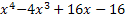 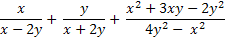 Решение примера необходимо подготовить  заранее
x4 – 4x3 +16x – 16 = (x4 – 16) + (-4x3 + 16x) = (x2 – 4)(x2 + 4)- 4x(x2  - 4) = (x2  - 4)(x2 +4 – 4x)
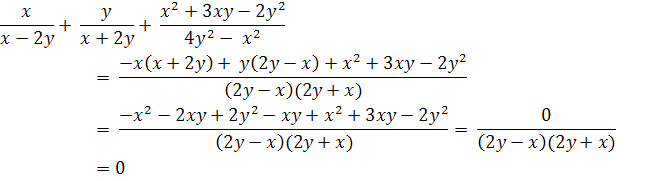 III. Устная работа.
При каком значении  дробь не  имеет смысла:
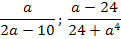 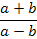 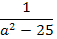 ;
Устная работа
При каких значениях a дробь равна 0:
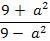 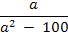 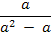 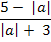 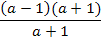 IV. Математический диктант
1.  Дробь                  можно сократить на, 

а дробь 

 2.  Из дробей  

       нельзя сократить следующие.
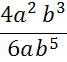 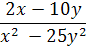 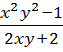 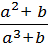 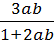 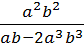 Математический диктант
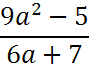 3.  При     = 1/3 , дробь                   равна

4. Дроби                    обратной является дробь

5. Общим знаменателем дробей является
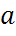 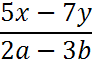 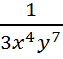 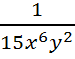 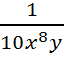 Простейший общий знаменатель дробей:


Сложите дроби:


Выполните вычитание дробей:
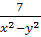 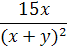 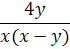 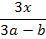 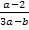 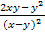 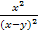 V. Восстановите отсутствующие знаменатели дробей и закончите сложение:
Восстановите отсутствующие части дробей и закончите сложение. Числители исходных дробей – многочлены степени не выше первой.
Решая пример на сложение дробей, ученик допустил ошибку. Найти ее, исправить и закончить сложение.
Примеры разобрать, исправить ошибки, стереть правую часть примеров. Сами задания 1,2,3 включить в домашнюю работу.
VI. Упростите выражение: (один ученик на доске, остальные выполняют письменно в тетради)
Самостоятельная работа с выбором уровня сложности самими учащимися
Самостоятельная работа с выбором уровня сложности самими учащимися
Самостоятельная работа с выбором уровня сложности самими учащимися
Ответы:
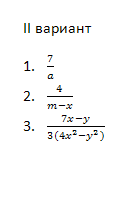 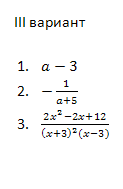 Для того чтобы преобразовать выражение в дробь, нужно:
Если есть целое выражение, то представить его как дробь со знаменателем, равным единице;
Если знаменатели двух дробей – противоположные по знаку выражение, то следует умножить числитель и знаменатель одной из дробей на “–“ ;
Разложить знаменатель каждой дроби на множители;
Найти наименьший общий знаменатель;
Найти дополнительные множители для каждой дроби;
Сложить дроби с одинаковым знаменателем и упростить выражения;
Если можно, разложить числитель на множители;
Если можно, сократить дробь;
Пример решен.
Для того чтобы преобразовать суму дробей в дробь, нужно:
Разложить знаменатель каждой дроби на множители;
Найти наименьший общий знаменатель;
Найти дополнительный множитель для каждой дроби;
Сложить получившиеся дроби с одинаковыми знаменателями;
Раскрыть скобки в числителе;
Привести подобные слагаемые в числителе;
Если можно, разложить числитель на множители;
Если можно, сократить дробь;
Пример решен.